13.12.2016
Урок в свете требований ФГОС ООО
Типология уроков
Технологическая карта урока
Левшина С. В., учитель химии ГБОУ лицея № 393, методист ИМЦ Кировского района Санкт-Петербурга
Урок – дидактическая единица образовательного процесса
Урок – это систематически применяемая для решения задач обучения, воспитания и развития учащихся форма организации деятельности постоянного состава учителей и учащихся в определенный отрезок времени
Подласый И. П.
[Speaker Notes: Урок – дидактическая единица образовательного процесса
Основной дидактической единицей учебного процесса более 500 лет является урок. Меняются цели и содержание образования, требования к результатам; появляются новые технические средства и технологии обучения, а урок, оставаясь основной дидактической единицей образовательного процесса, должен обеспечить развитие качеств выпускника, отвечающих требованиям современного общества.
«Урок – это систематически применяемая для решения задач обучения, воспитания и развития учащихся форма организации деятельности постоянного состава учителей и учащихся в определенный отрезок времени» (Подласый И. П. Педагогика. Новый курс: в 2-х кн. – кн. 1. М.: Владос, 2000. – С. 521.).
Какие требования предъявляются к уроку сегодня?]
Урок как основа реализации стандарта
[Speaker Notes: Урок как основа реализации стандарта
Современный урок должен соответствовать запросам государства, т.е. должен готовить ребенка к жизни в высокотехнологичном конкурентном мире. На уроке должны формироваться навыки самостоятельного и критического мышления, творческое мышление, а также умение работать с информацией, осуществлять деятельность в коллективе. Урок должен отвечать качественным характеристикам современного образования. Ключевой характеристикой качества образования сегодня становятся требования стандарта – требования к результатам освоения основных общеобразовательных программ. Концепция стандартов дополняет «знания», «умения», «навыки» «компетенциями». Основным результатом обучения становится освоение обобщенных способов действий (компетенций) и достижение новых уровней развития личности учащихся (компетентности).]
Концепция ФГОС ООО
Универсальные учебные действия:
обеспечивают способность учащегося к саморазвитию посредством сознательного и активного присвоения нового социального опыта
[Speaker Notes: Концепция стандартов предлагает новое определение того, что называется общеучебными (универсальными учебными) действиями, которые обеспечивают способность учащегося к саморазвитию посредством сознательного и активного присвоения нового социального опыта. Требования к результатам освоения ООП структурируются по ключевым задачам общего образования, отражающим индивидуальные, общественные и государственные потребности, и включают в себя предметные, метапредметные и личностные результаты.
Каким образом это отражается в структуре и содержании урока?]
Типология традиционных уроков
[Speaker Notes: Типология уроков
Классическая дидактика предлагает известную типологию уроков:
уроки изучения нового материала (в такой урок входят вводная и вступительная части, наблюдения и сбор материалов),
уроки совершенствования знаний, умений и навыков (это могут быть уроки формирования умений и навыков, целевого применения усвоенного материала и др.),
уроки обобщения и систематизации изученного материала,
уроки контрольного учета и оценки знаний, умений и навыков,
комбинированные уроки (решают несколько дидактических задач).]
Структура традиционного урока
организационный момент
проверка домашнего задания
актуализация знаний
изучение нового материала
первичная проверка понимания учебного материала
закрепление знаний
решение проблемных задач
обобщение изученного материала
контроль и оценка знаний
домашнее задание
подведение итогов урока
цель урока
содержание учебного материала
методы и приемы обучения
способы организации учебной деятельности
[Speaker Notes: Каждому типу урока соответствует определенная структура. В общем виде структура классического урока содержит следующие элементы: организационный момент, проверка домашнего задания, актуализация знаний, изучение нового материала, первичная проверка понимания учебного материала, закрепление знаний, решение проблемных задач, обобщение изученного материала, контроль и оценка знаний, домашнее задание, подведение итогов урока. А также – цель урока, содержание учебного материала, методы и приемы обучения, способы организации учебной деятельности.
В традиционном уроке деятельность учителя и учащихся методически жестко регламентирована и ограничена рамками содержания урока.]
Урок в соответствии с идеями ФГОС
Урок – образовательная технология
к многокомпонентному уроку
[Speaker Notes: Урок в соответствии с идеями ФГОС ООО
Введение ФГОС рождает новые модели построения урока. Современный урок в контексте стандарта может быть представлен как образовательная технология, где цели и результаты урока связаны (воспроизводимы), а процесс зависит от типа урока и методов, выбранных педагогом.
Структура современного урока соответствует признакам образовательных технологий: диагностичность описания цели (определение по выделенным критериям), воспроизводимость педагогического процесса; воспроизводимость педагогических результатов.
Ведущими ориентирами для современного урока могут стать следующие положения:
от триединой цели урока – к формулировке целей через деятельность учащихся – к самостоятельному целеполаганию;
от традиционного урока – к многокомпонентному уроку;
от традиционной отметки – к современной оценке.
В структуре современного урока можно выделить инвариантную часть: активное целеполагание; основной этап в соответствии с обучающей целью урока; этап оценочной деятельности.]
Современный урок
Развивающее обучение
Коллективная система обучения
Технология решения исследовательских задач (ТРИЗ)
Исследовательские и проектные методы
Технология «дебаты»
Технология развития критического мышления
Игровые методы
Обучение в сотрудничестве
ИКТ
Система оценки «портфолио»
Интерактивное и дистанционное обучение
Педагогические мастерские
Кейс-технологии
Технология деятельностного метода и др.
Формирование метапредметных результатов
УУД:
познавательные
коммуникативные
личностные
регулятивные
[Speaker Notes: Современный урок построен как технология и с применением современных образовательных технологий (список).
Эти технологии различаются по декларируемым задачам, по организации процесса обучения, но цели и конечный результат этих технологий можно в общем виде описать как формирование метапредметных результатов. Цель – достижение метапредметных результатов – сегодня заявлена во ФГОС, а характеристика этих результатов сформулирована в терминах УУД.]
Типология уроков по ФГОС
Структура урока по ФГОС
активное целеполагание
основной этап в соответствии с обучающей целью урока
оценочная деятельность
Модель урока
Технологическая карта урока
Технологическая карта урока – современная форма планирования педагогического взаимодействия учителя и учащихся
Детально описывает весь процесс деятельности учащихся и учителя 
Структура и содержание:
этапы урока;
результаты урока четко фиксируются и соотносятся со всеми операциями и действиями;
четко координируются и соотносятся друг с другом действия всех субъектов
[Speaker Notes: Технологическая карта урока
Педагогическая деятельность, несмотря на ее творческих характер, технологична, а значит, строится не только на вдохновении учителя, но и на определенных алгоритмах, модулях, т.е. на том, что позволяет учителю конструировать образовательный процесс применительно к его целям, задачам и условиям.
Методические разработки уроков учителю целесообразно проводить в формате технологических карт. Технологическая карта урока – современная форма планирования педагогического взаимодействия учителя и учащихся. В ней должен быть описан весь процесс деятельности учащихся и учителя максимально детально и конкретно.]
Технологическая карта урока
Краткий вариант
Предмет_______________________________________________________________Класс__________________________________________________________________Автор УМК_____________________________________________________________Тема урока ____________________________________________________________Тип урока______________________________________________________________
Технология построения __________________________________________________
Цель: __________________________________________________________________
[Speaker Notes: Предлагаемые варианты шаблонов технологических карт разнообразны. Например, краткий вариант: этапы урока / формируемые результаты / деятельность учителя / деятельность обучающихся.]
Технологическая карта урока
5-модульный вариант инвариантной части
Копотева Г.Л., Логвинова И.М.
[Speaker Notes: Или 5-модульный вариант, где каждый элемент урока прописывается в соответствии с формируемыми УУД.]
Общий вид технологической  карты урока, реализующего системно-деятельностный подход и формирование УУД
Предмет_______________________________________________________________Класс__________________________________________________________________Автор УМК_____________________________________________________________Тема урока ____________________________________________________________Тип урока______________________________________________________________
Технология построения __________________________________________________
Цель: __________________________________________________________________
Планируемые результаты: 1) предметные; 2) метапредметные
Дидактические задачи этапов урока: 1) подготовительный; 2) основной; 3) заключительный
[Speaker Notes: Таким образом, конспект традиционного урока превращается в технологическую карту современного урока.]
Деловая игра «Запрос»
СОЗДАНИЕ технологической карты урока
Структура игрового комплекса
«Новаторы» - в этой роли поочередно выступают все команды. Задача группы – представить на защиту и обосновать новые, прогрессивные идеи
«Оптимисты» - в этой роли поочередно выступают все команды. Задача группы – аргументировано и обоснованно защитить идею «новаторов»
«Пессимисты» - в этой роли поочередно выступают все команды. Задача группы – аргументировано и обоснованно вскрыть несостоятельность выдвинутой на защиту идеи
«Реалисты» - в этой роли поочередно выступают все команды. Задача группы – аргументировано доказать возможность реального внедрения выдвинутой «новаторами»
«Эксперты». Задача группы – произвести экспертизу всей деятельности участников игры
Структура и регламент игры
Подготовительный этап (2 мин)
Коллективный поиск идей (15 мин)
Защита идей (10 мин для каждой команды)
Заключительный этап (5 мин)
Подведение итогов (3 мин)
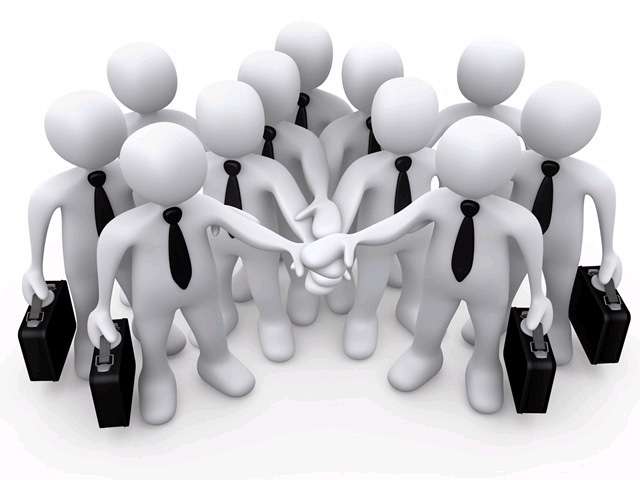 Время игры 50 – 60 мин
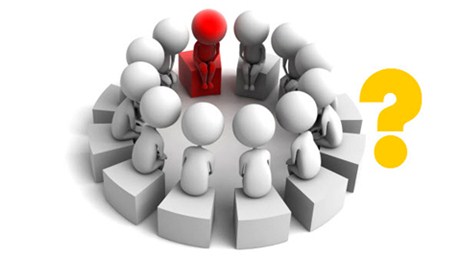 Правила игры
Все команды работают в норме заданной роли, попеременно, независимо от индивидуальных оценок обсуждаемых идей
Выработка аргументов осуществляется в режиме внутригрупповых дискуссий в «жестком» регламенте
Основную экспертизу выдвинутой на защиту идеи осуществляют «реалисты»
«Новаторы» имеют право на апелляцию, т.е. дополнительные аргументы в защиту идеи
Дискуссия ведется в «заданных нормах»:
Информацию может представлять любой член команды, ясно и лаконично;
Информационная ценность аргументов должна быть взвешенной, соответствовать главной мысли, не должно отвлекаться на частные факты
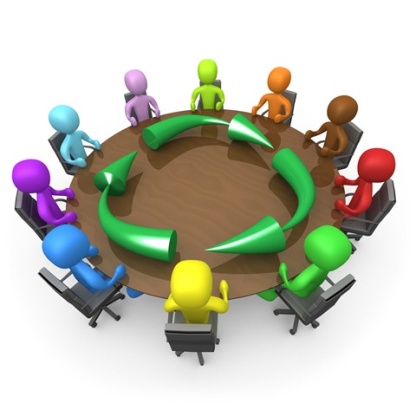 Процедура игры
«новаторы» представляют и обосновывают идею, аргументируют как «оптимисты» 2 – 3 мин
«пессимисты» и «реалисты» задают вопросы на уточнение (если необходимо) 1 мин
представление аргументации от команды «пессимистов», затем «реалистов» 2 мин
апелляция «новаторов» без подготовки (если необходимо) 1 мин
смена ролей и мест за столами (таблички должны стоять на столах) и защита следующей идеи
выступление «экспертов» по окончании защиты всех идей 5 – 7 мин
подведение итогов игры 1 мин
Желаем Вам успешной работы!
Спасибо за внимание !